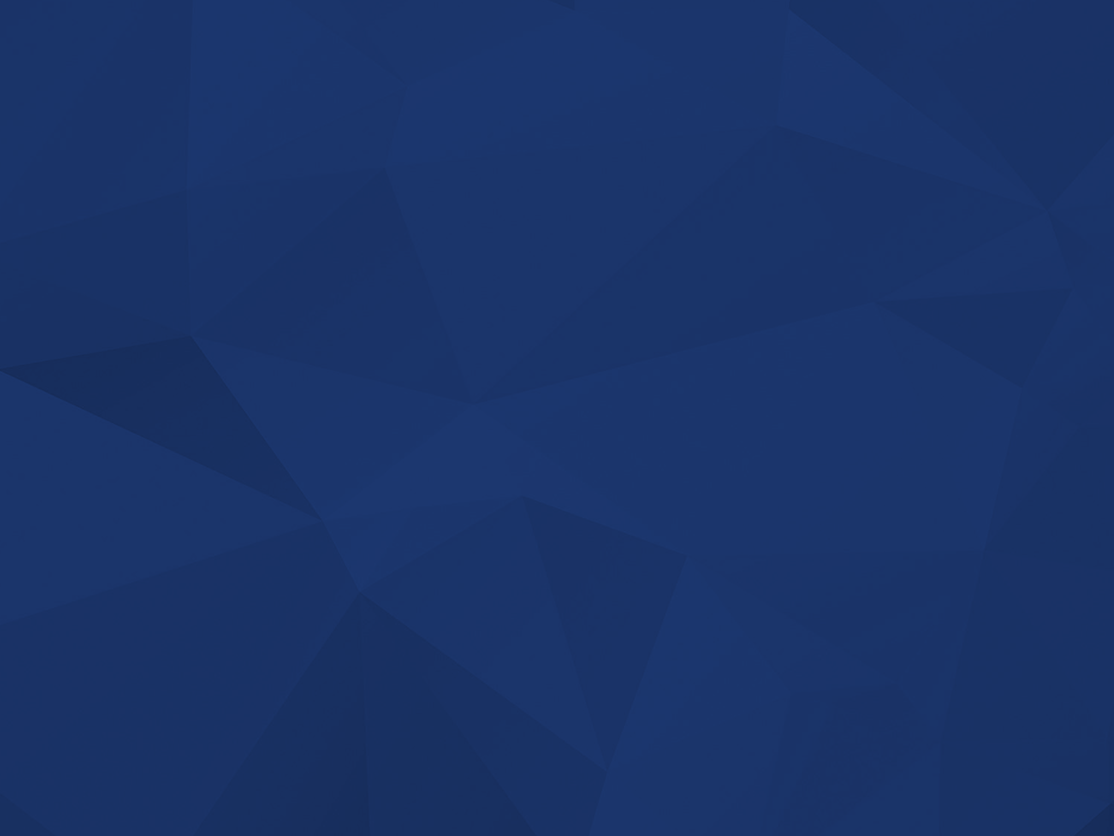 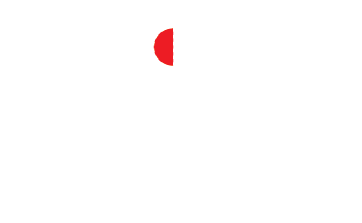 BİLGİSAYAR MÜHENDİSLİĞİ
Sunum Konusu / Sunumu Yapan
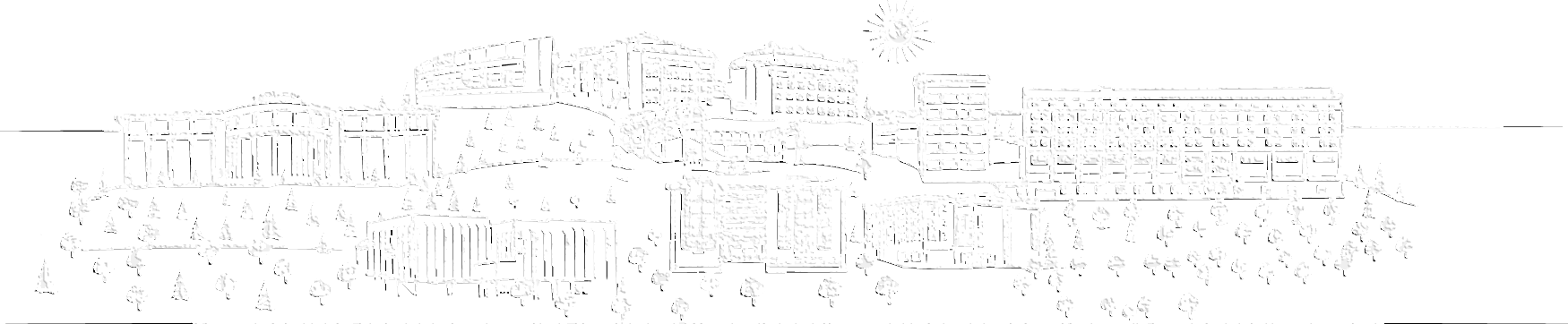 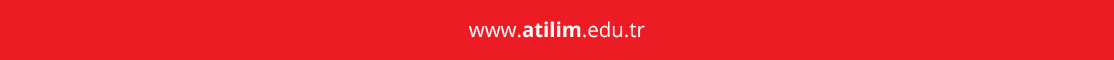 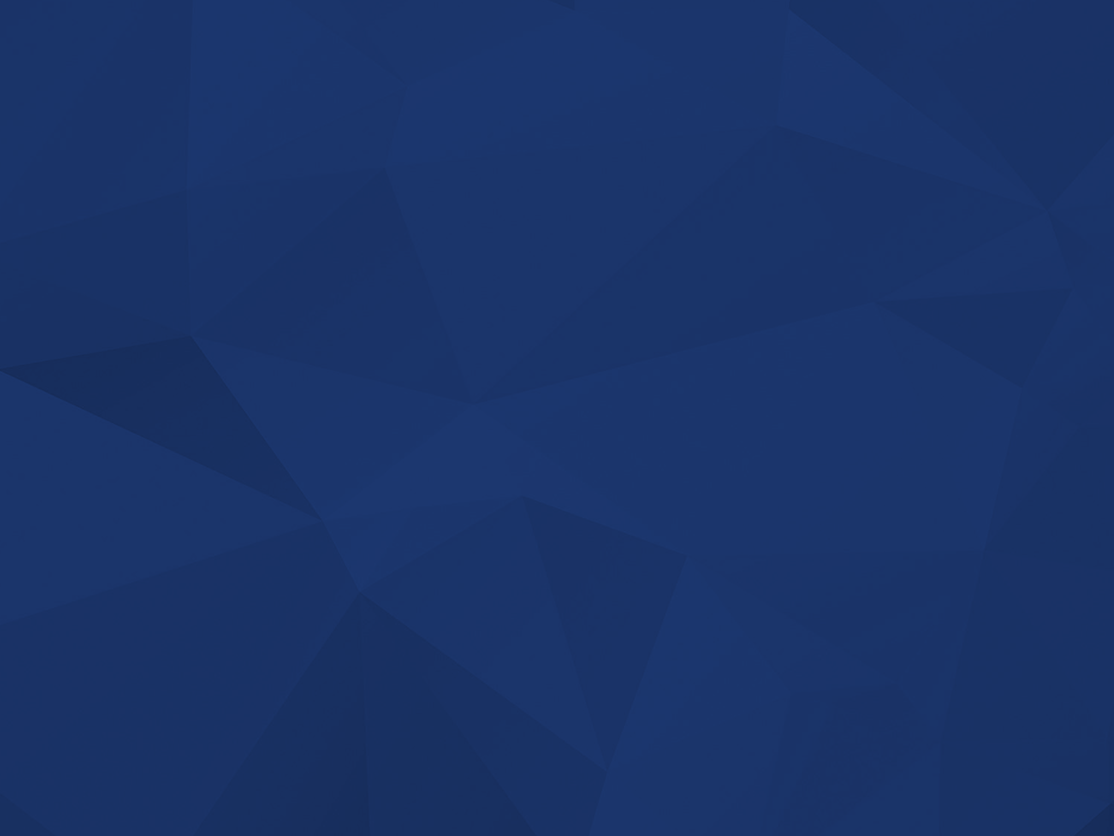 PARTNER 
LOGO
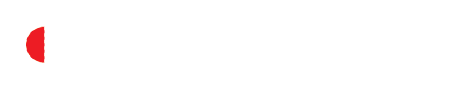 BİLGİSAYAR MÜHENDİSLİĞİ
Sunum Konusu / Sunumu Yapan
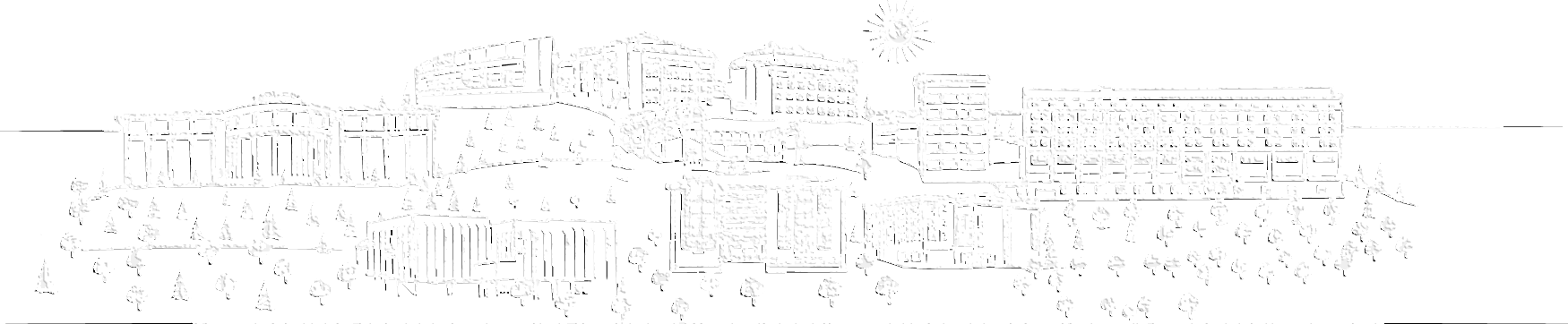 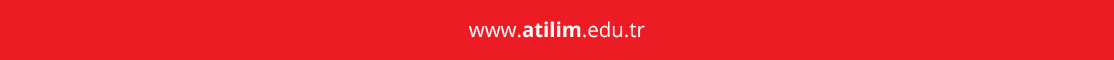 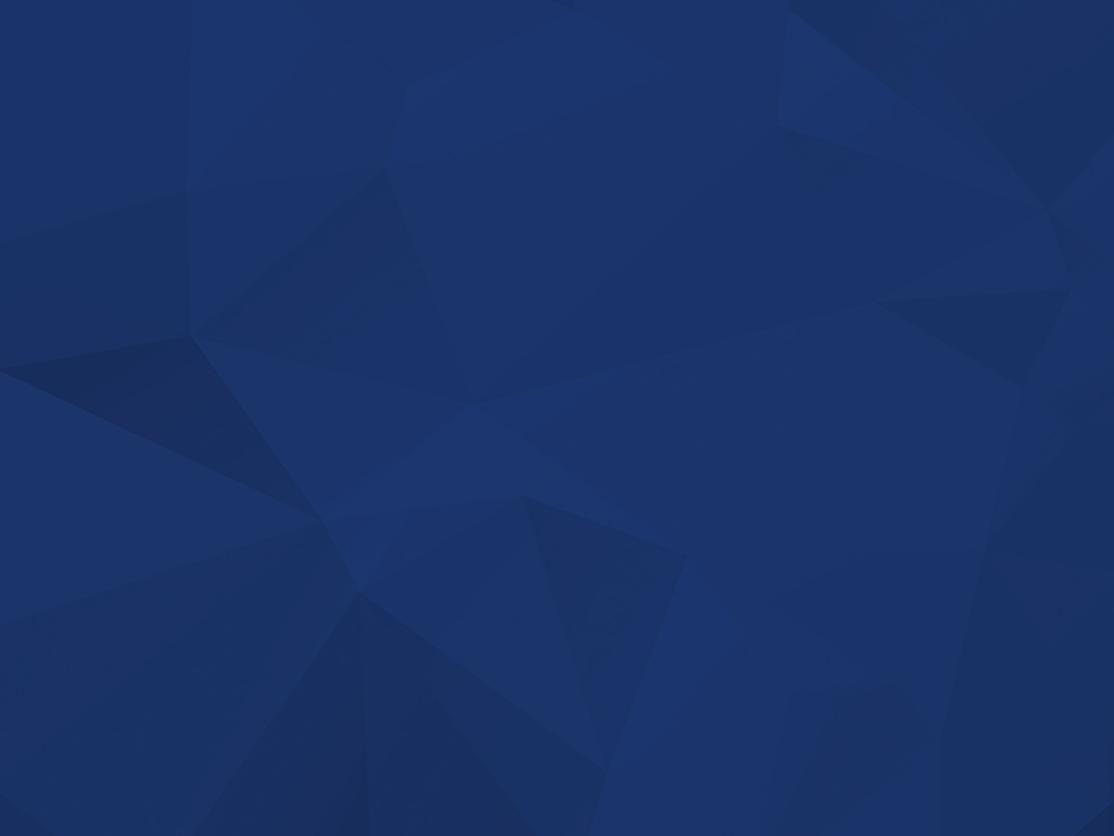 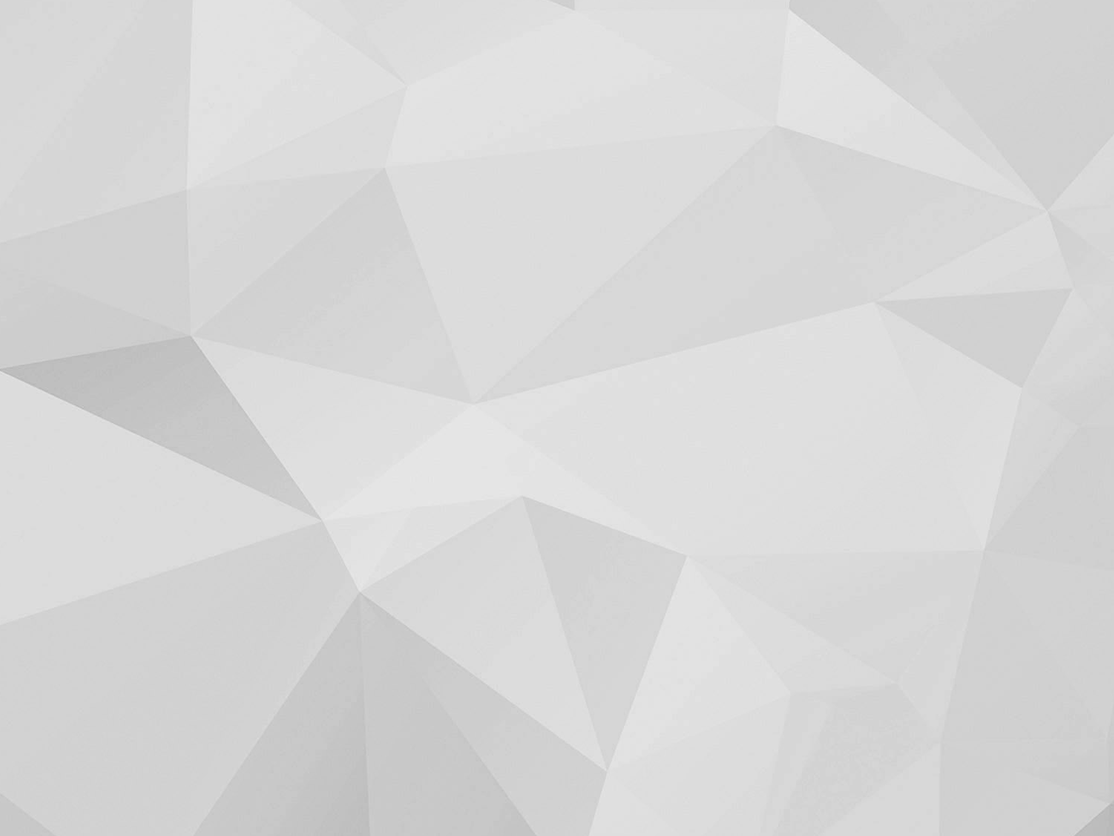 BİLGİSAYARMÜHENDİSLİĞİ
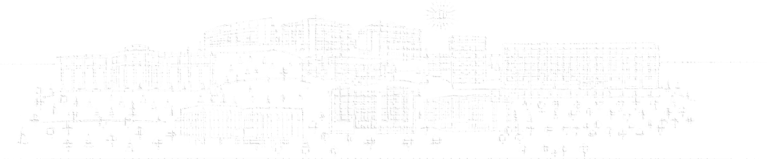 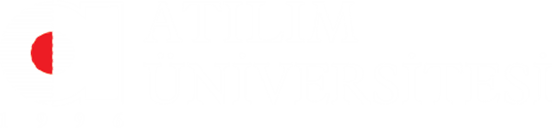 YAZILAR BURAYA
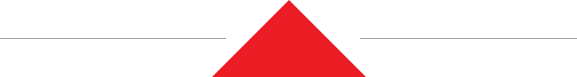 3
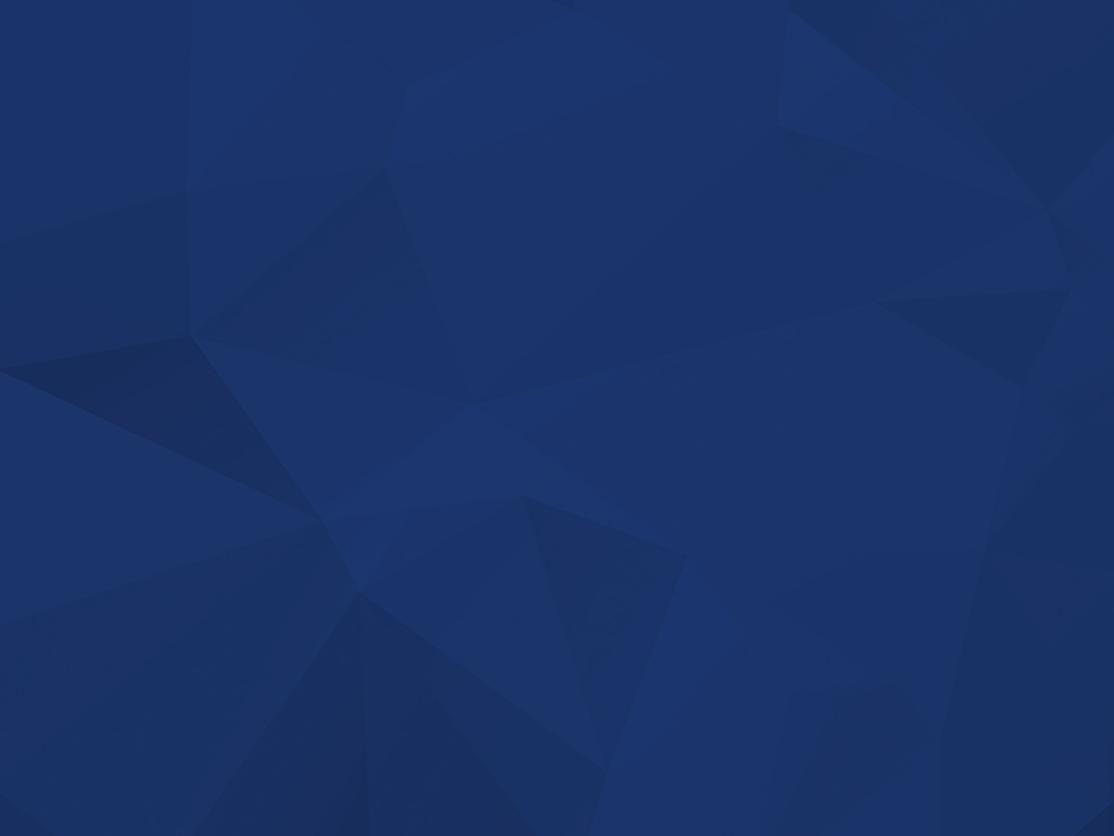 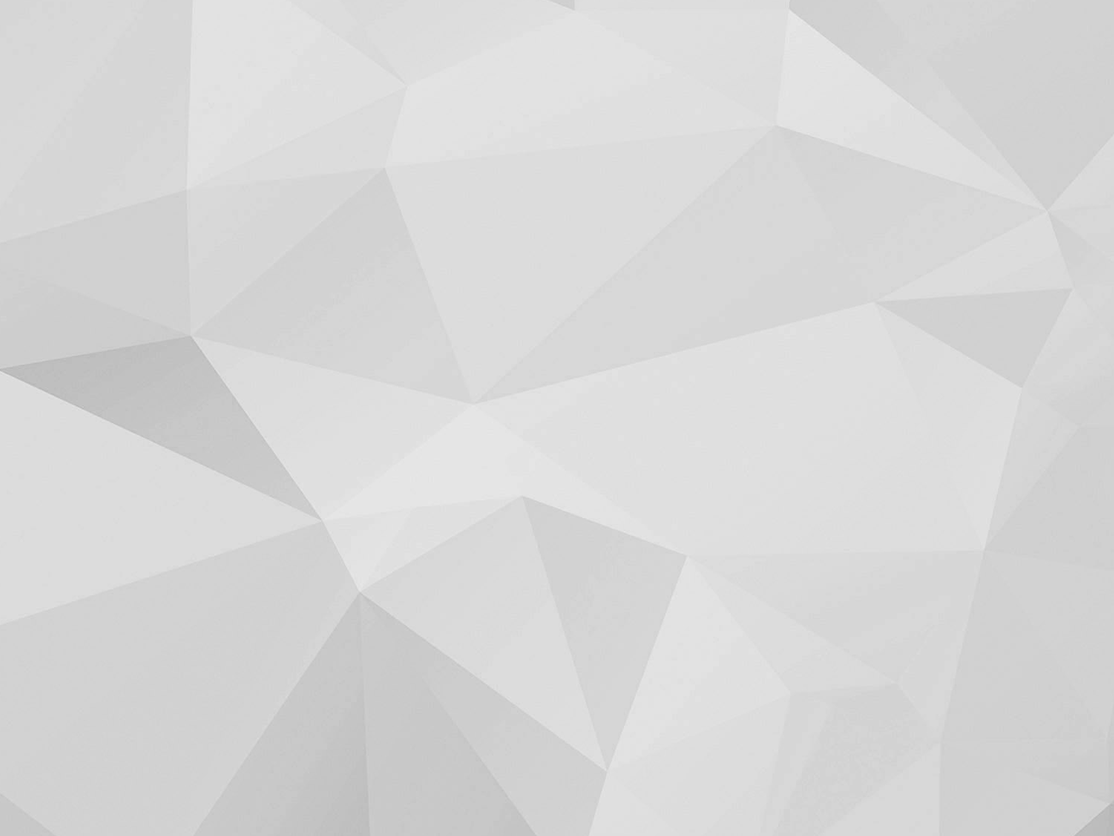 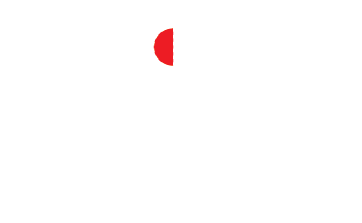 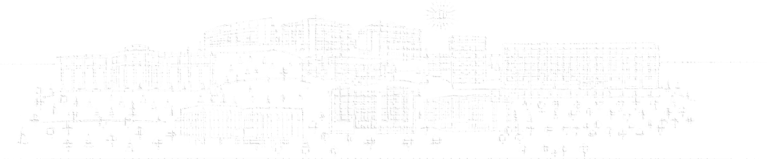 PARTNER
LOGO
BİLGİSAYARMÜHENDİSLİĞİ
YAZILAR BURAYA
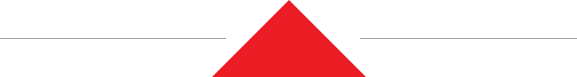 4